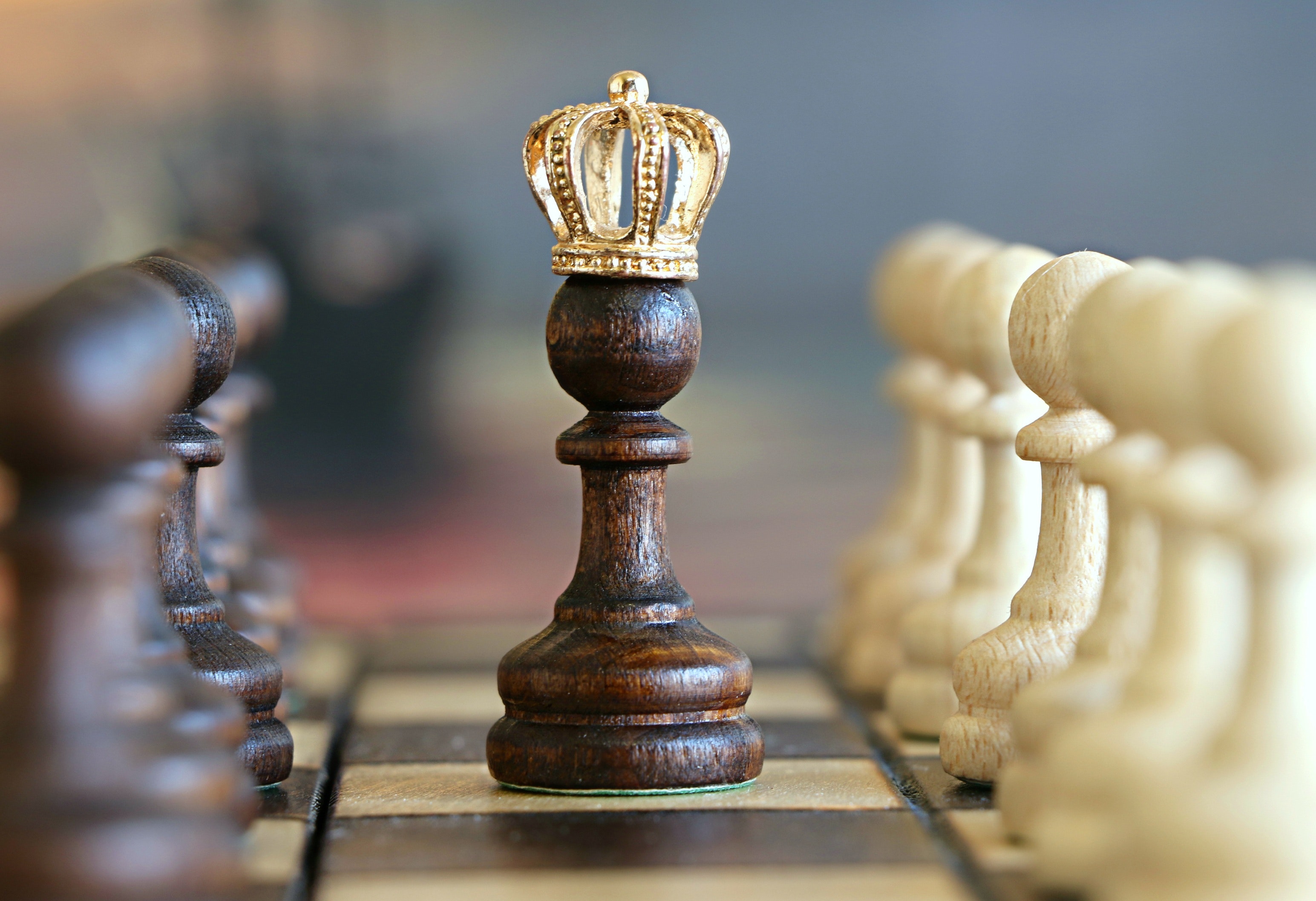 Give us a king!
Churchofchristtucson.org
Give us a king:1 Samuel 8:1-19
The time of the judges is at an end. 1 sam. 8:1-3
Give us a king like the other nations. 1 sam. 8:4-5
Israel had rejected god as their king. 1 sam. 8:6-9
The warning about kings. 1 Sam. 8:10-18
Give us a king:1 Samuel 8:1-19
A generational issue:
Each generation must decide who they will follow. Josh. 24:14-15
Each generation must decide whose authority they will submit to. Matt. 28:19-20
Give us a king:1 Samuel 8:1-19
God’s plan is workable:
He does not leave us in the dark. 2 pet. 1:3
He has given us a pattern. 2 tim. 1:13; phil. 3:17
His pattern is not difficult. Matt. 11:28-30
Give us a king:1 Samuel 8:1-19
Give us a king today:
The church. Phil. 1:1; acts 14:23
Focus in worship. 1 Cor. 11:20-22; rom. 14:17
Focus on numbers. 1 Pet. 3:20
God’s power to save. Rom. 1:16; acts 2:37ff